Philippines National Workshop to Test and Apply the Youth Policy Toolbox
28 June 2017
	Manila, Philippines 

Introducing ESCAP and the Youth Policy Toolbox

						Bryce Hartley
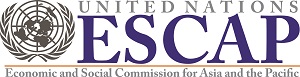 Introduction to UN ESCAP
The United Nations Economic and Social Commission on Asia and the Pacific
Main office in Bangkok
Four subregions (Offices in New Delhi, Incheon, Almaty and Suva)
Part of the United Nations Secretariat
Headquartered in New York City
António Guterres
Three other similar commissions
The Economic Commission on Africa (ECA)
The Economic Commission for Latin America (ECLA)
The Economic Commission for Western Asia (ECWA)
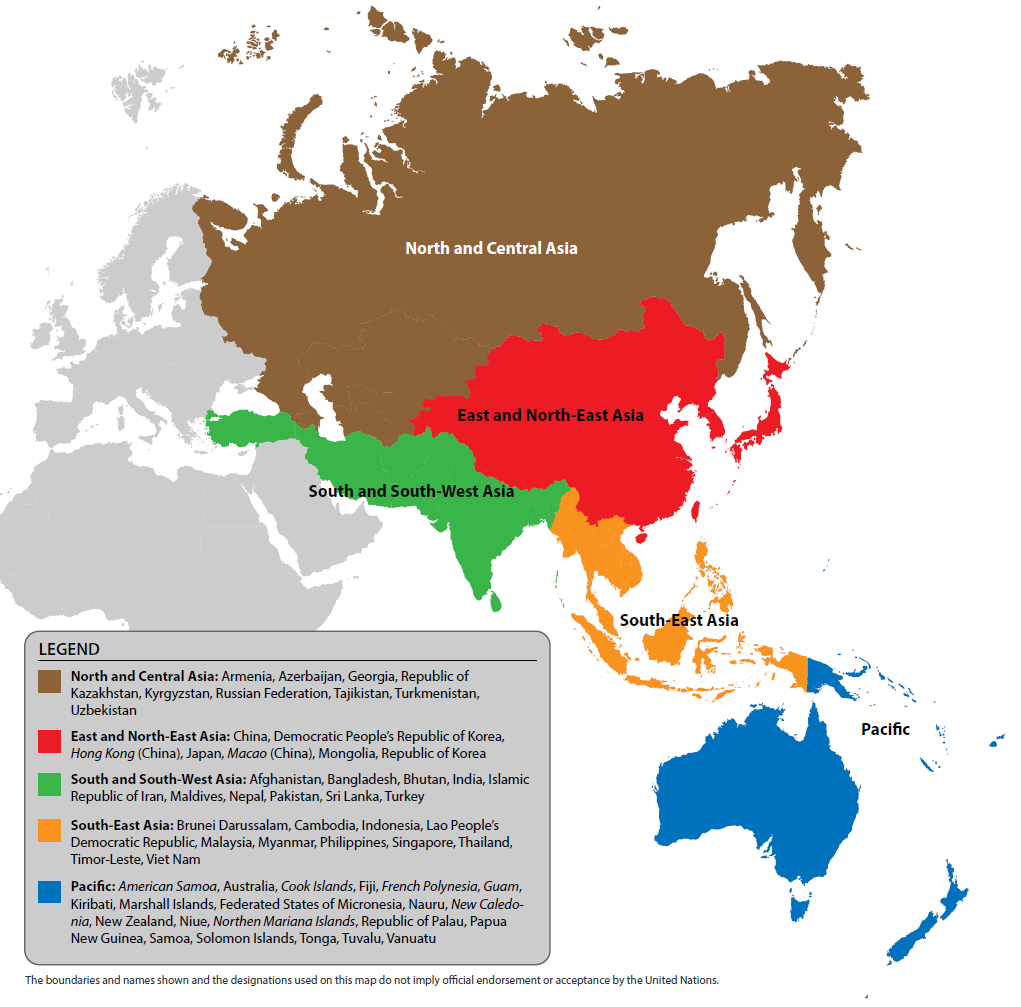 The 2030 Agenda
The Sustainable Development Goals: 17 global goals and 169 targets
The goals include
Ending poverty and hunger 
Improving health and education 
Making cities more sustainable 
Combating climate change
Protecting oceans and forests
Goal 4: Ensure inclusive and equitable quality education and promote lifelong learning opportunities for all
Goal 8: Promote sustained, inclusive and sustainable economic growth, full and productive employment and decent work for all
The Sustainable Development Goals
[Speaker Notes: https://youtu.be/pBqe8JD62QE]
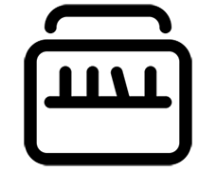 ESCAP’s Youth Policy Toolbox
Drawing on the strength of ICT 
Advocate for youth inclusive policies
Empower policymakers and youth
Connect
Sharing of good practices
Stakeholder network
Build capacity
Training modules
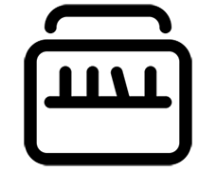 Research Conducted
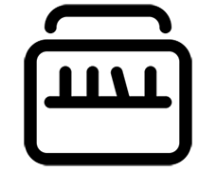 Policymakers
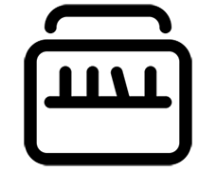 Youth
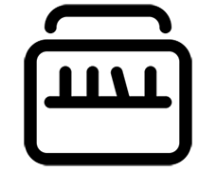 Tailoring the Content
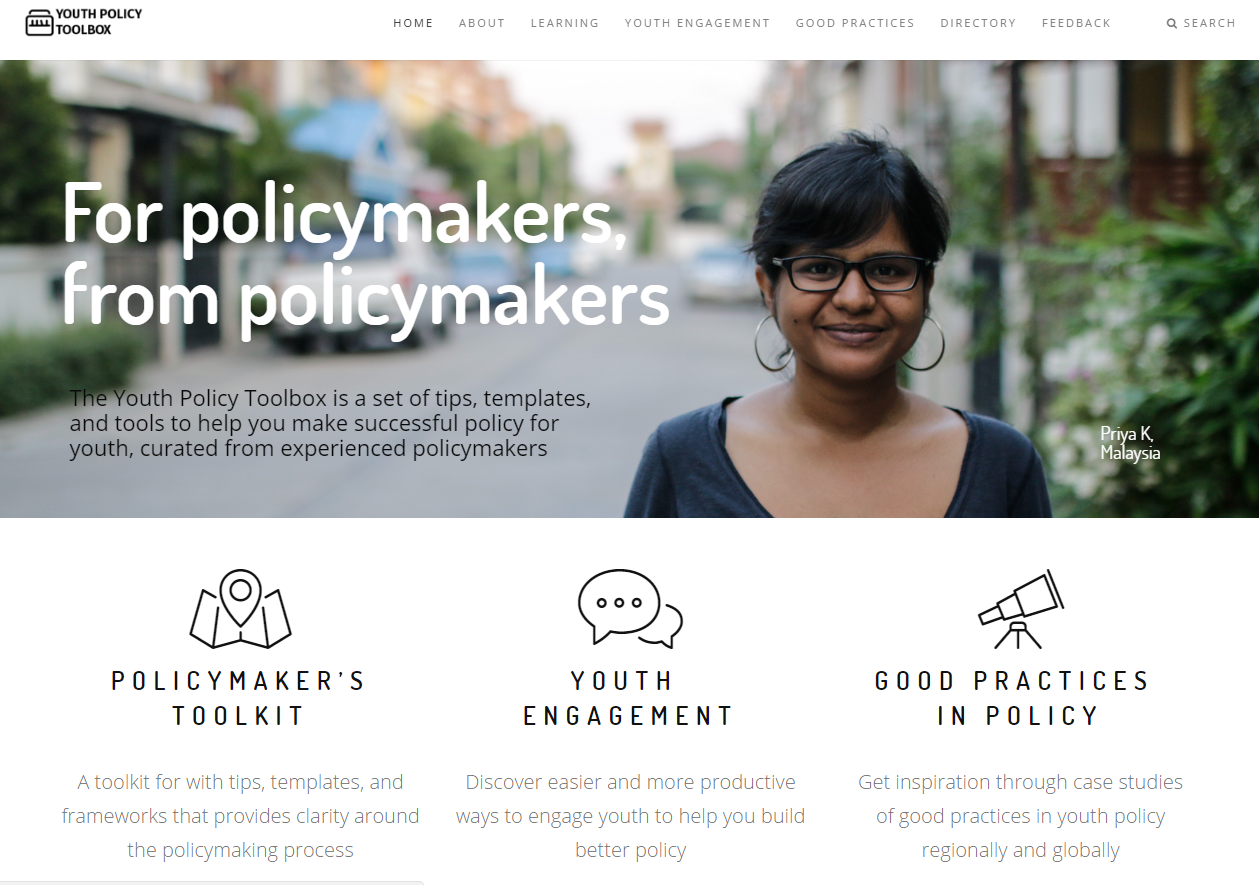 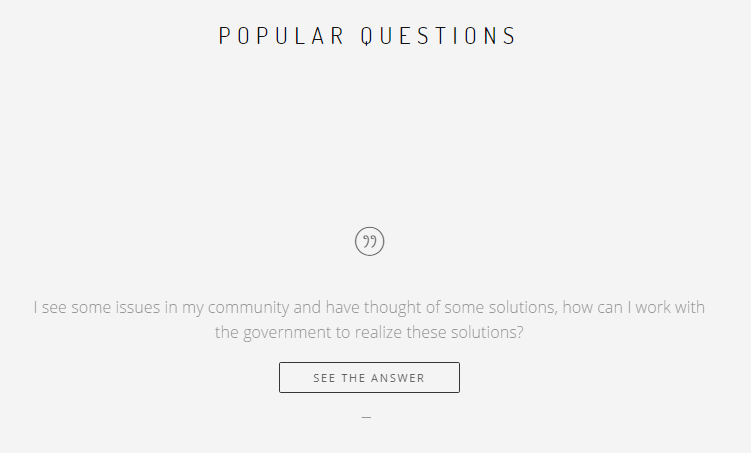 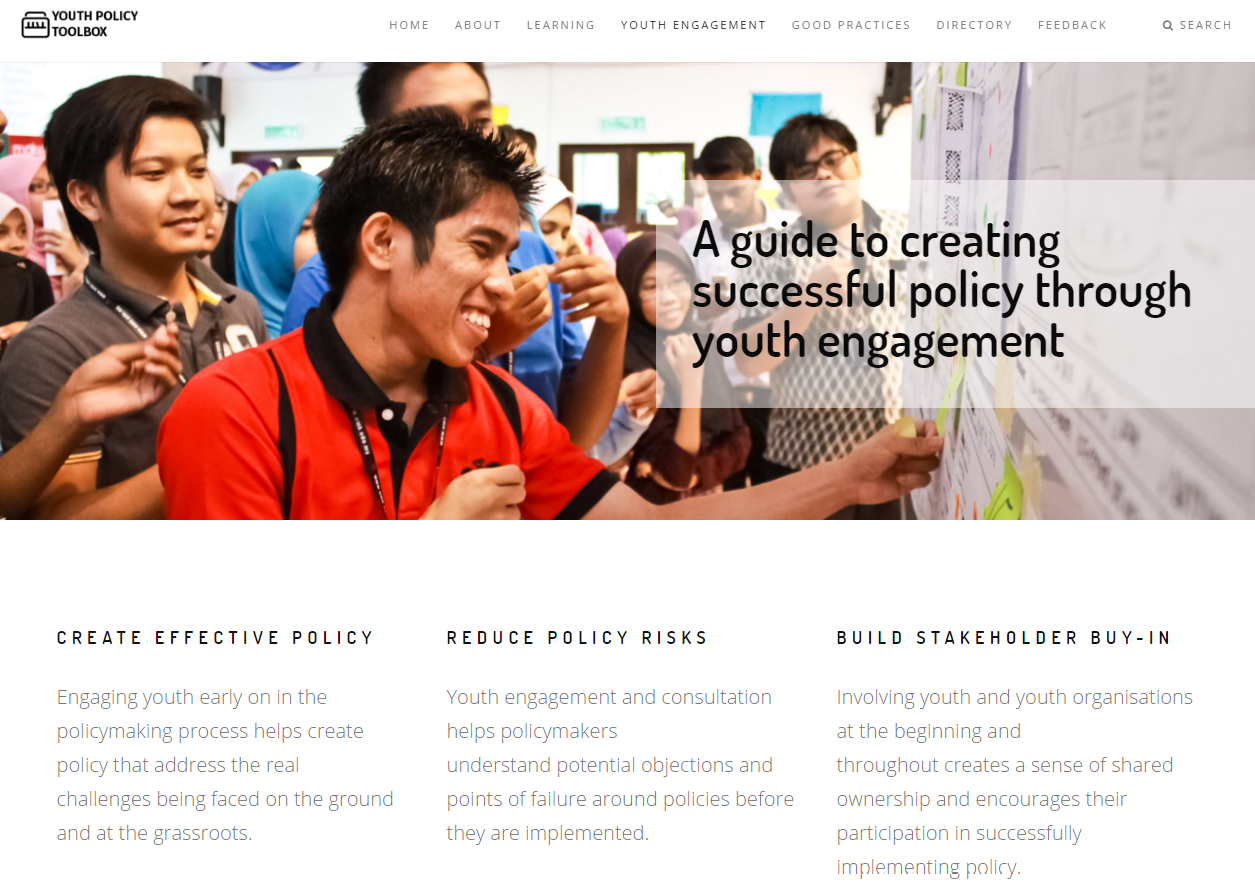 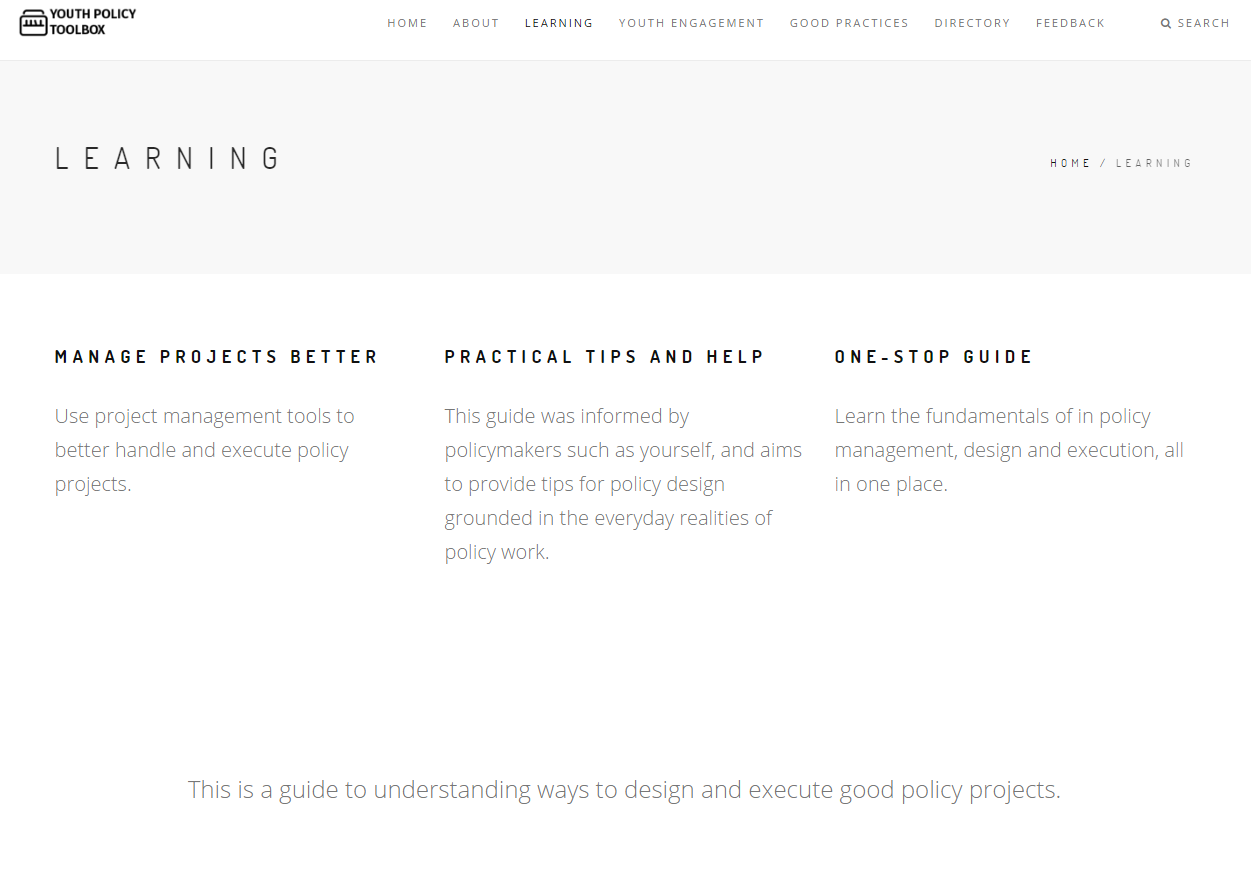 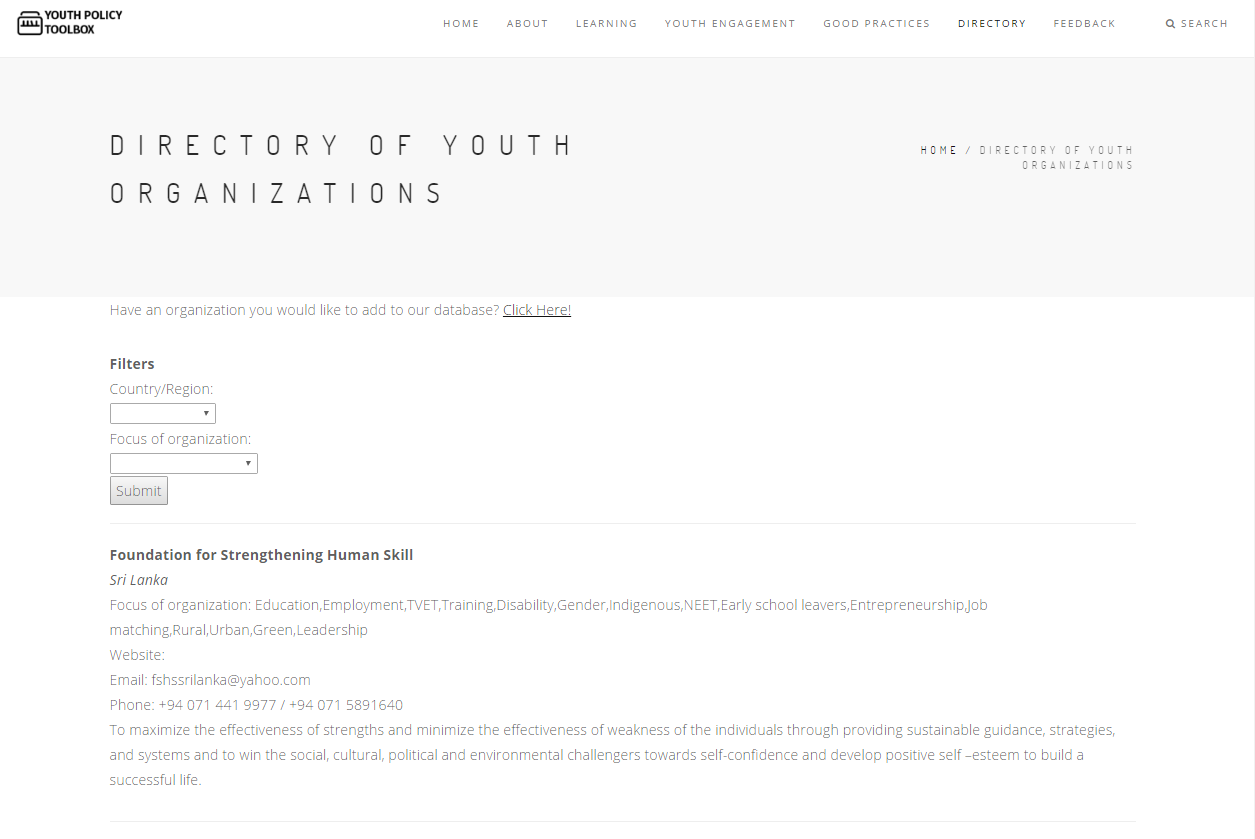 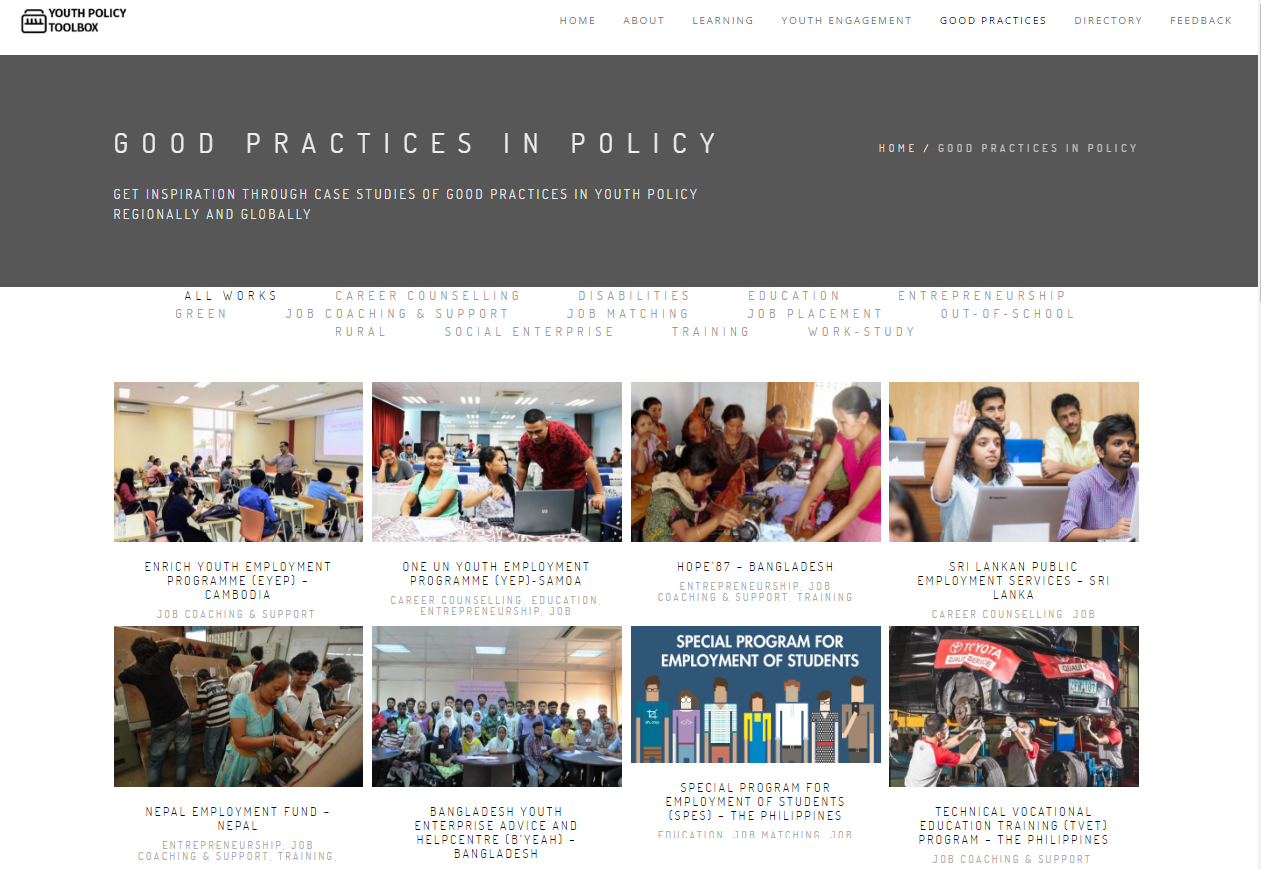 Thank you!